МАДОУ «Шихазанский детский сад No1 «Искорка» Канашского муниципального округа 
Чувашской Республики
Дидактические игры и 
пособия из фетра своими руками
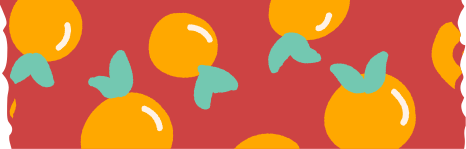 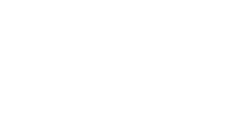 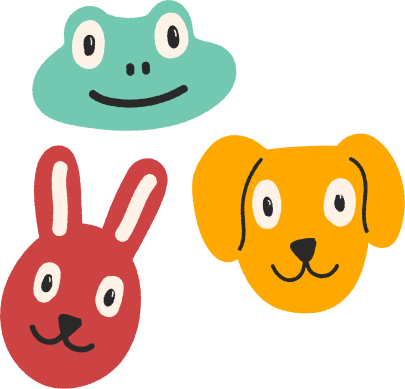 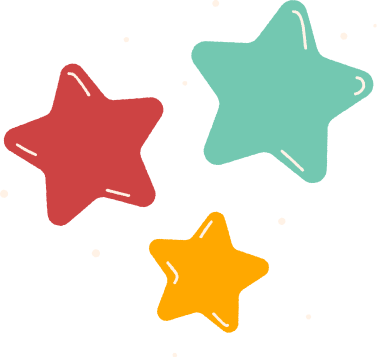 Подготовила учитель-логопед 
Яковлева Елена Андреевна
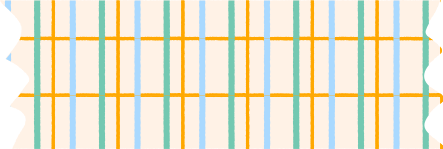 с. Шихазаны 2023 г.
Цель:
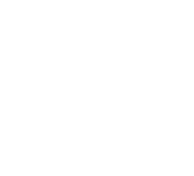 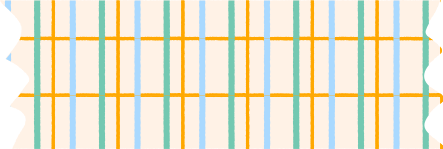 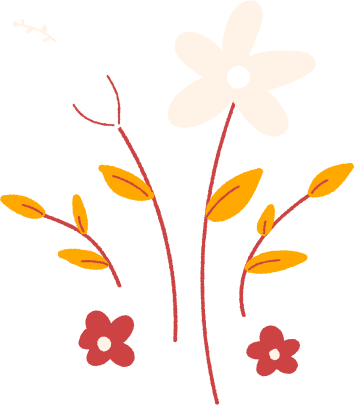 Всестороннее развитие детей посредством дидактических игр и пособий из фетра
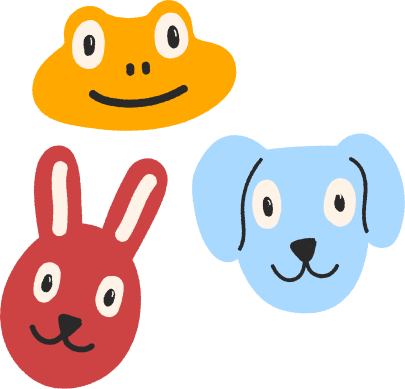 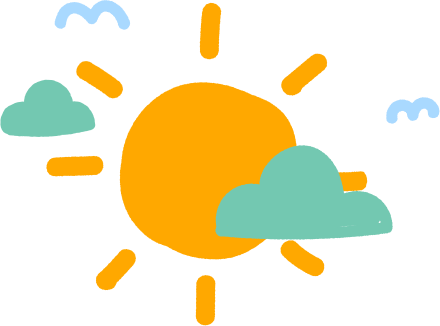 Задачи, решаемые при использовании  дидактических игр  и пособий из фетра:
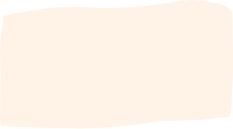 Активизировать речевую деятельность в игровых ситуациях.
Развивать у детей мелкую моторику рук с помощью дидактических  игр и пособий из фетра.
Активизировать межполушарное взаимодействие с помощью дидактического игр и пособий из фетра.
 Воспитывать двигательный самоконтроль.
Формировать положительную коммуникативную мотивацию.
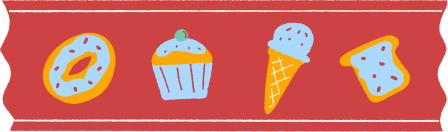 Участники
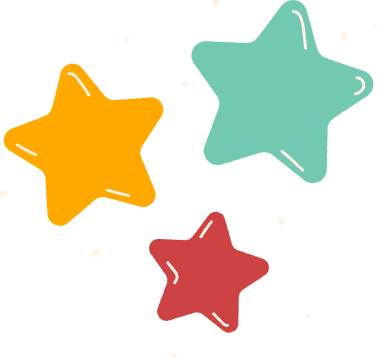 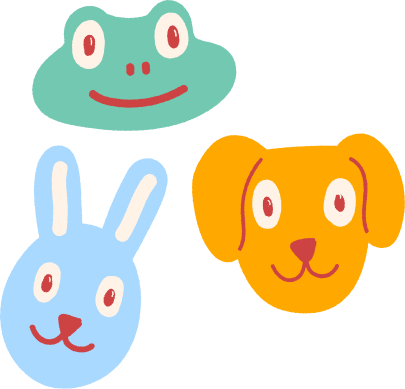 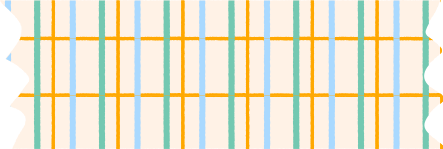 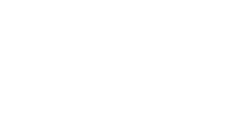 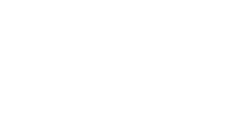 Дети старшего дошкольного возраста с ТНР
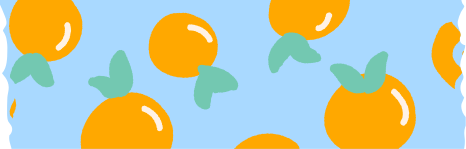 Учитель-логопед
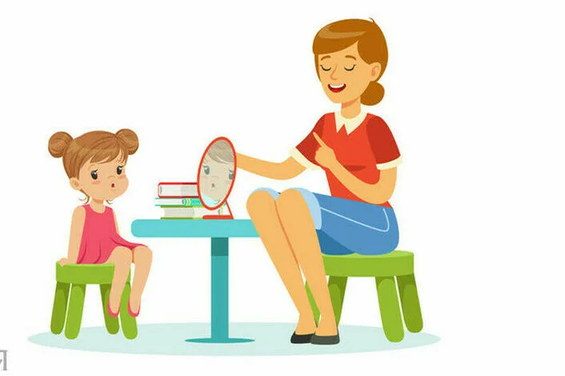 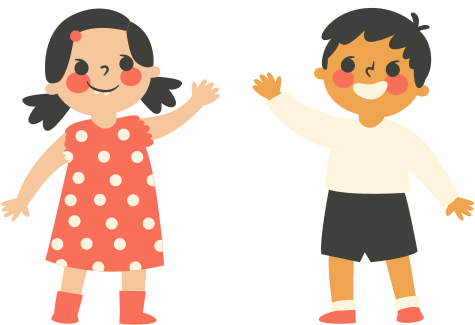 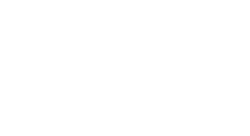 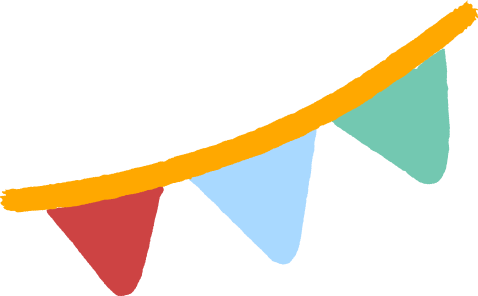 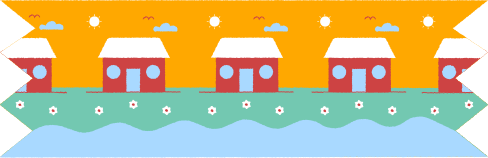 Оригинальная идея
Дидактические игры и пособия изготовлены своими руками. Для этого понадобились жесткий фетр разных цветов, разноцветные ленточки и тесьма, различные мелкие предметы (пуговицы, бусины, счетные палочки и т.п.), ножницы, иголка и нитки. За основу идеи легло методическое пособие Тимофеевой Е. Ю., Черновой Е. И. "Пальчиковые шаги. Упражнения на развитие мелкой моторики".
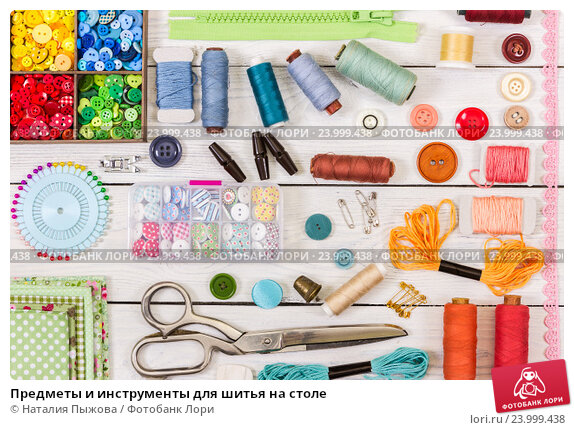 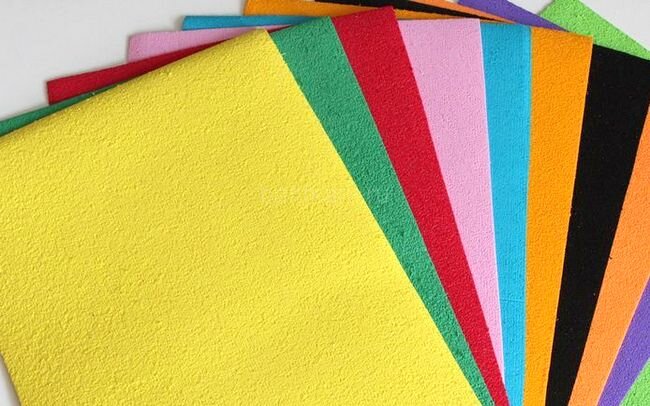 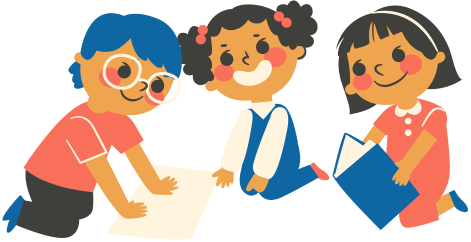 Ценностно-смысловое наполнение
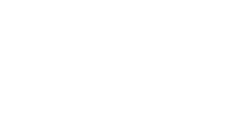 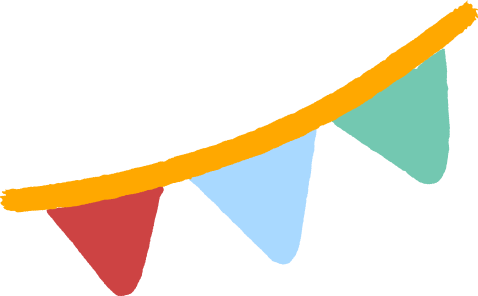 Дидактические игры и пособия из фетра— это пособия, помогающее выполнять упражнения, направленные на развитие координации движений кистей и пальцев рук, тактильные ощущения, мыслительные операции, которые благоприятно воздействуют на речевое развитие ребенка. Они интересны не только своим содержанием, но и возможностью экспериментировать, фантазировать, придумывать новые варианты работы.
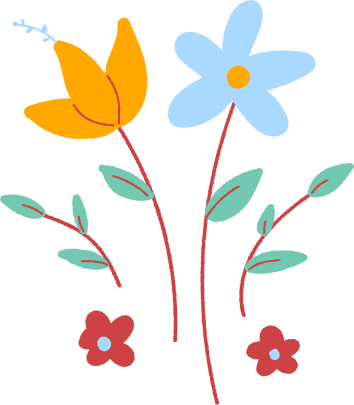 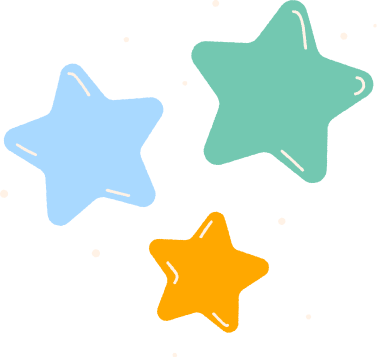 Описание основных этапов работы с дидактическими играми и пособиями из фетра
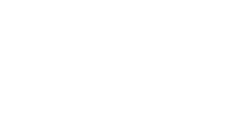 Дидактические игры и пособия из фетра могут быть использованы как на индивидуальных, так и на подгрупповых логопедических занятиях по разным направлениям коррекционно-развивающей работы. Ориентированы на дошкольников 
5-7 лет с ТНР.
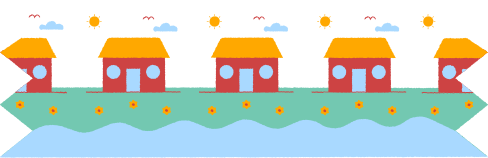 Развитие фонематических процессов:
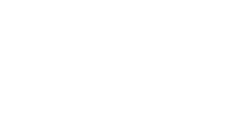 Дидактическое пособие 
«Звуковые дорожки»
Цель: автоматизация изолированных звуков
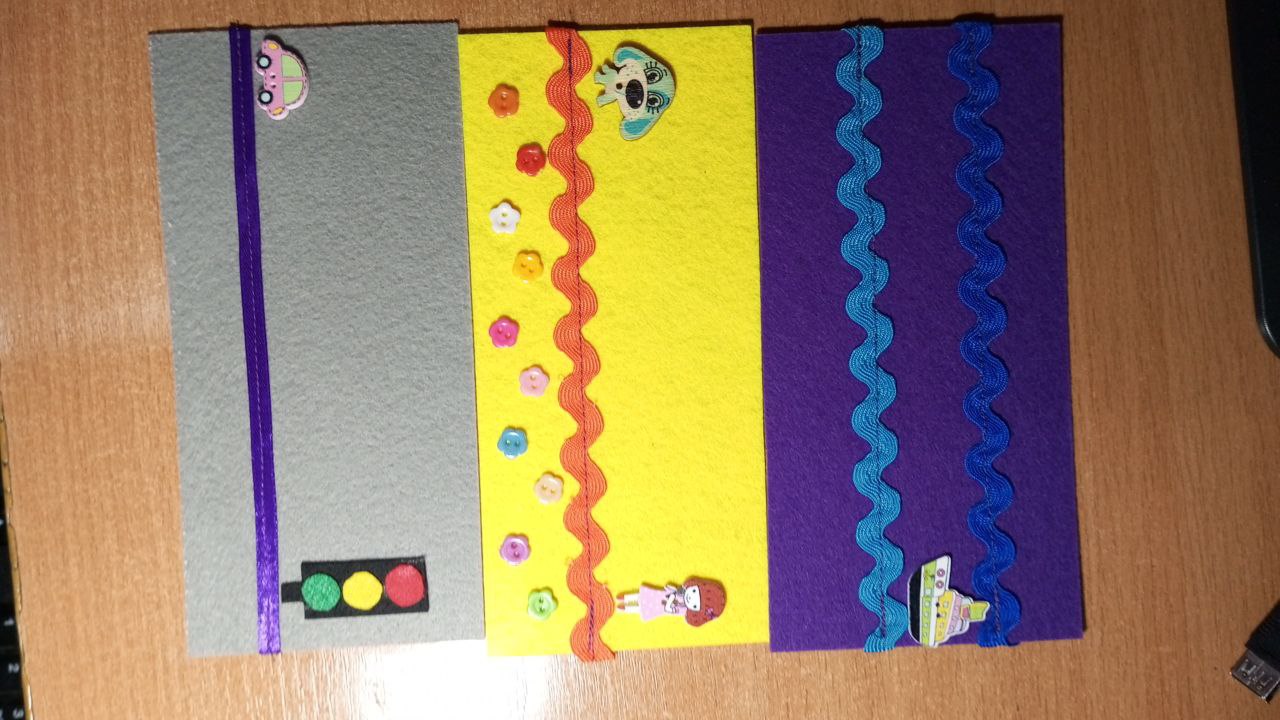 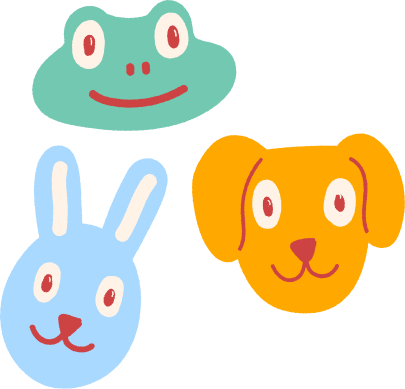 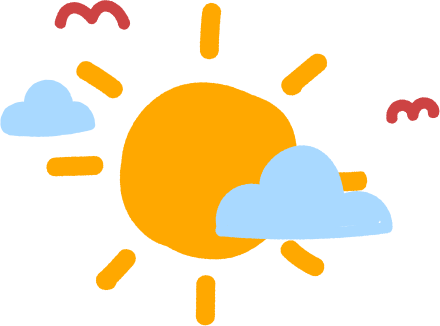 Развитие фонетико-фонематической стороны речи
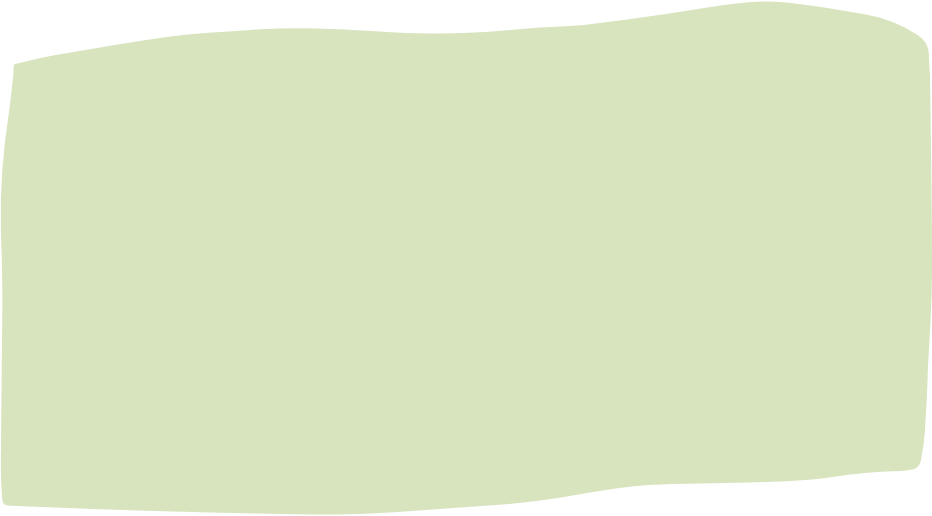 Дидактическое пособие             
                                                    «разноцветные ладошки»

Дидактическая игра 
«Крестики-нолики»
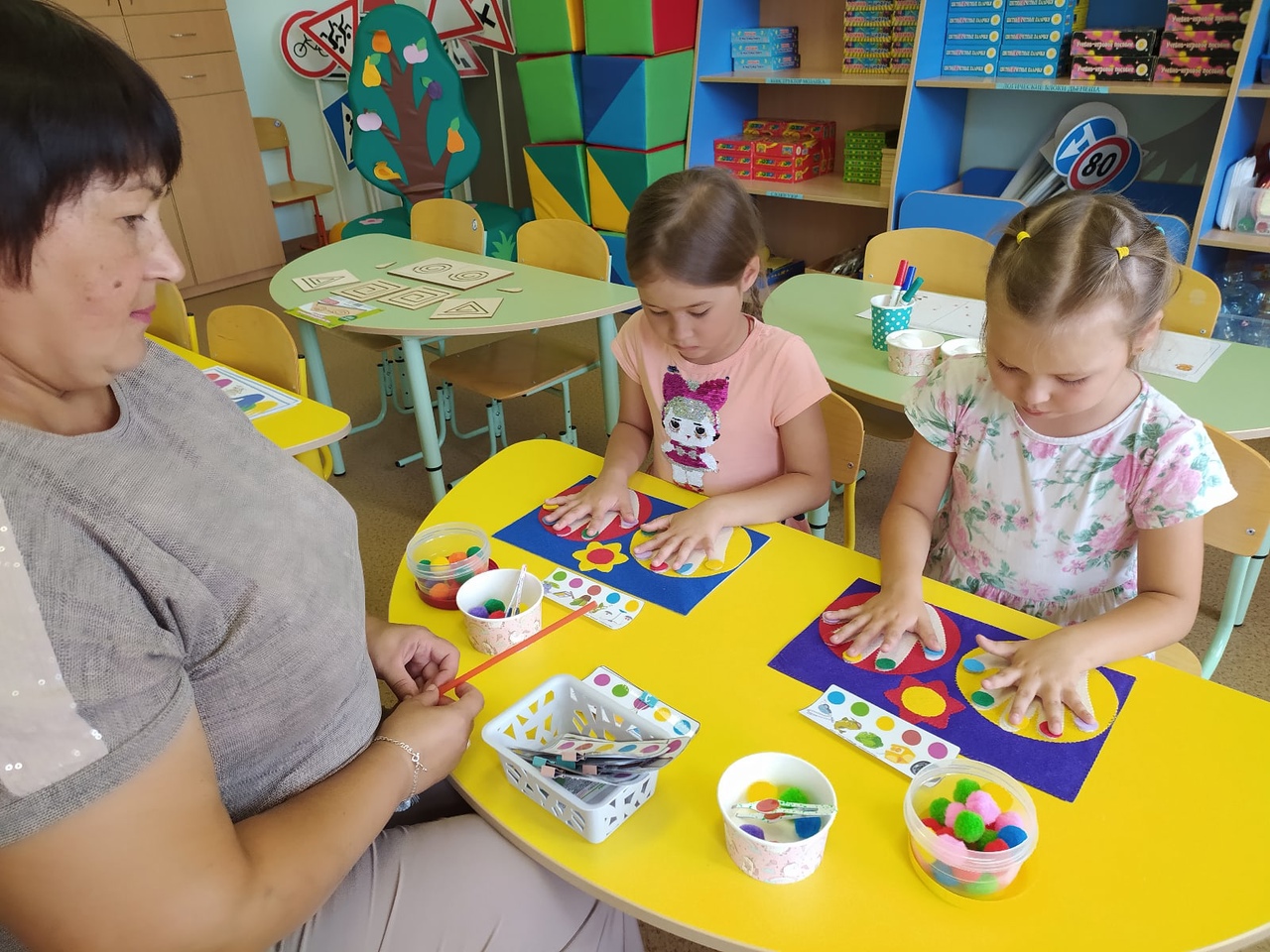 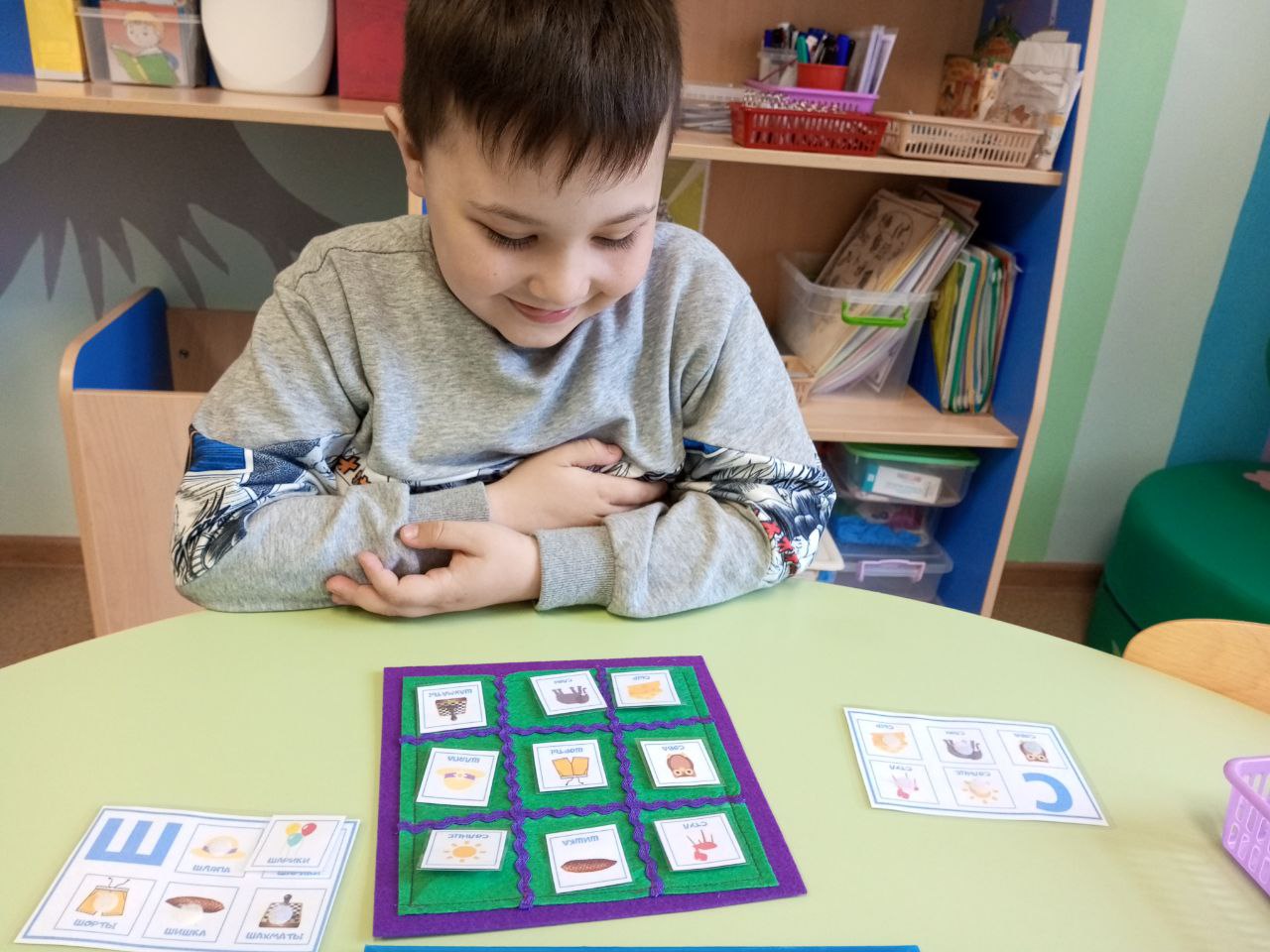 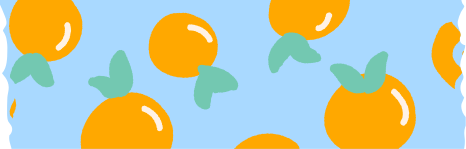 Развитие лексико-грамматических категорий
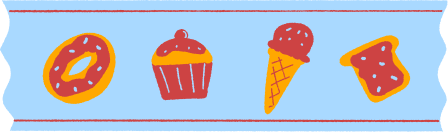 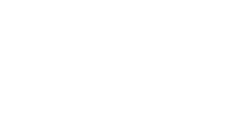 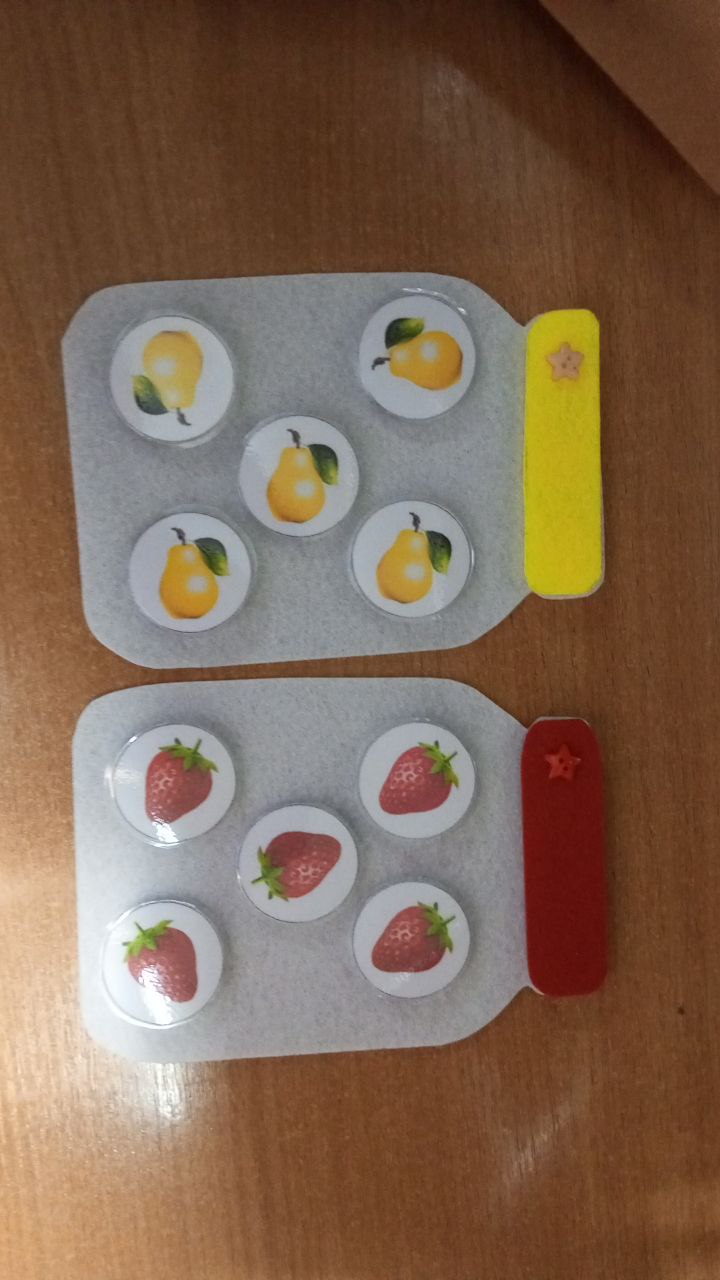 Дидактическая игра 
«Вкусное варенье»
Цель: 
образование качественных
прилагательных,
согласование 
числительных 
с существительными.
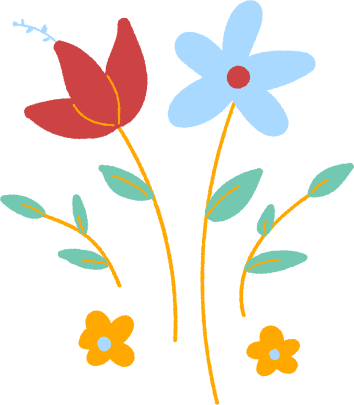 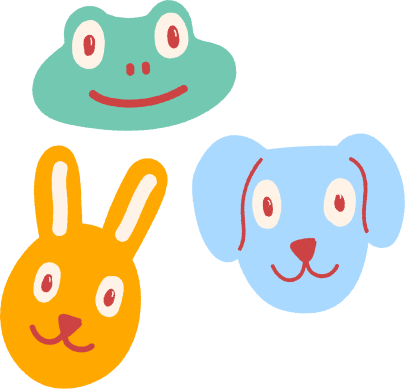 Формирование слоговой структуры слова
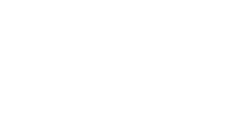 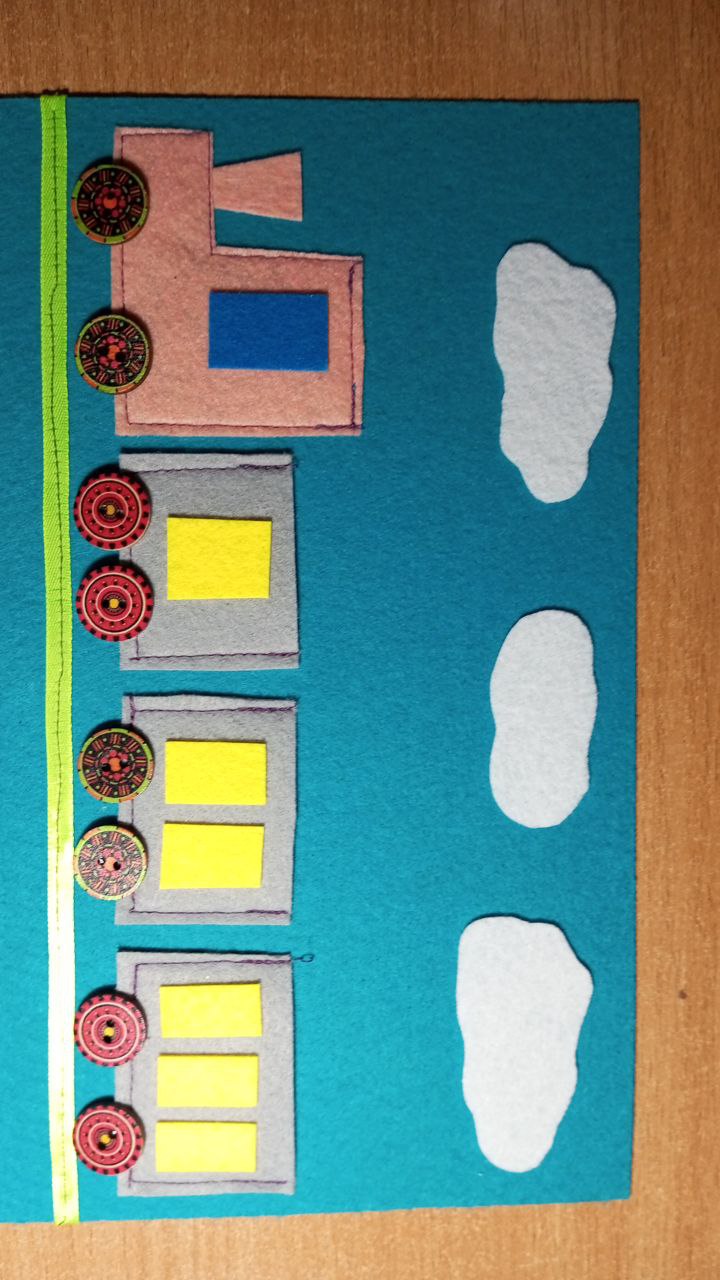 Дидактическое пособие «Веселые вагончики»
Цель: учить делить слова на слоги, подбирать схему слоговой структуры слова.
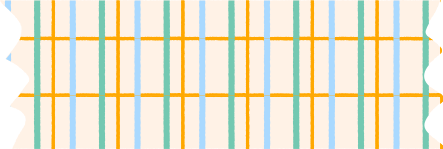 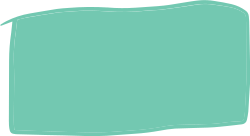 Обучение элементам грамоты
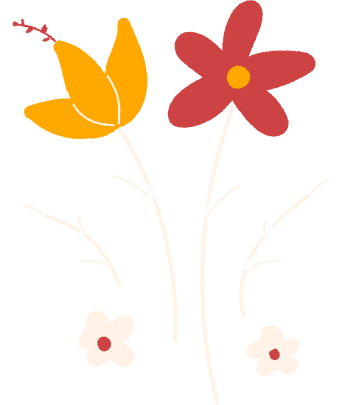 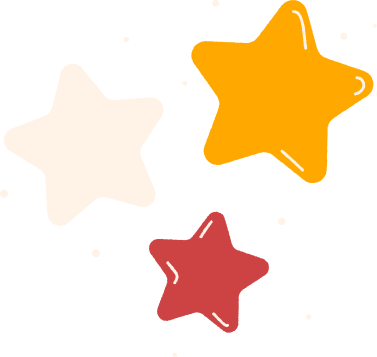 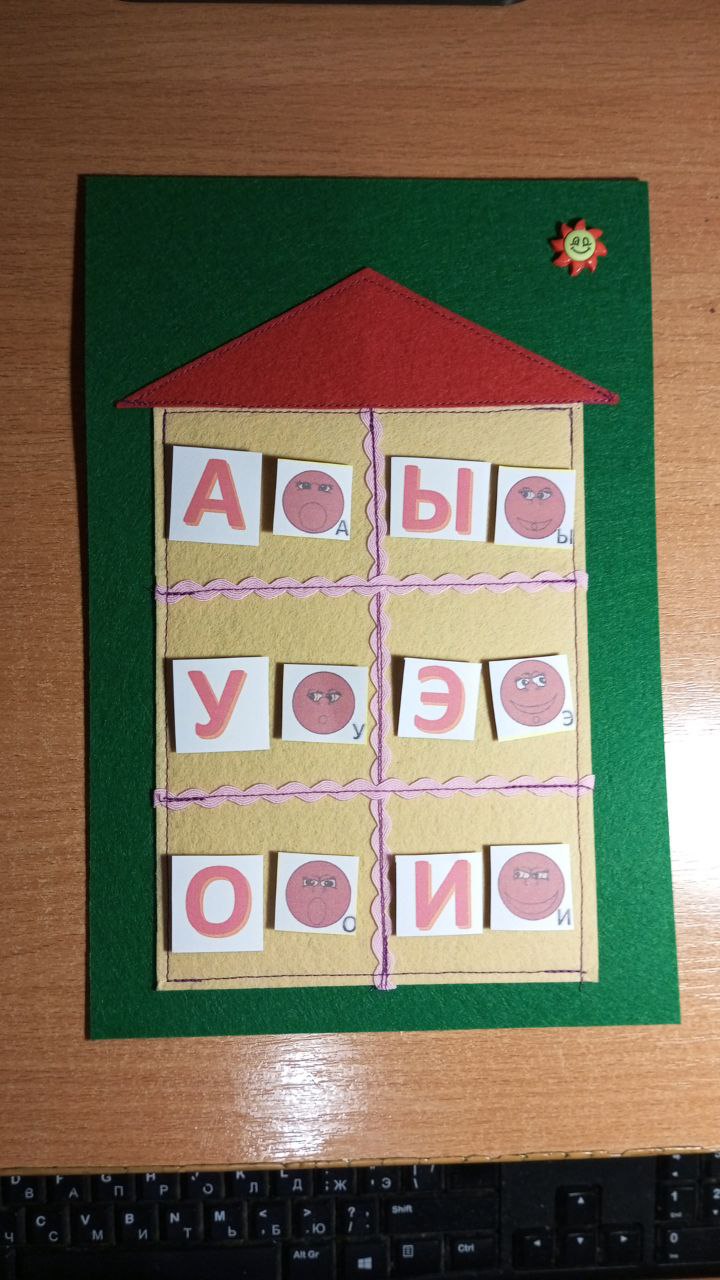 Дидактическое пособие-домик
 «Гласные звуки и буквы»
Цель: закрепить понятия звук-буква.
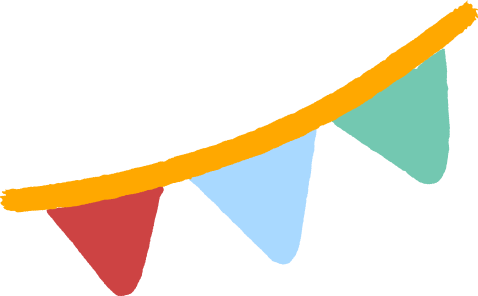 Развитие мелкой моторики
Дидактическое пособие «Пальчиковые дорожки»
Цель: развивать мелкую, моторику, межполушарное взаимодействие.
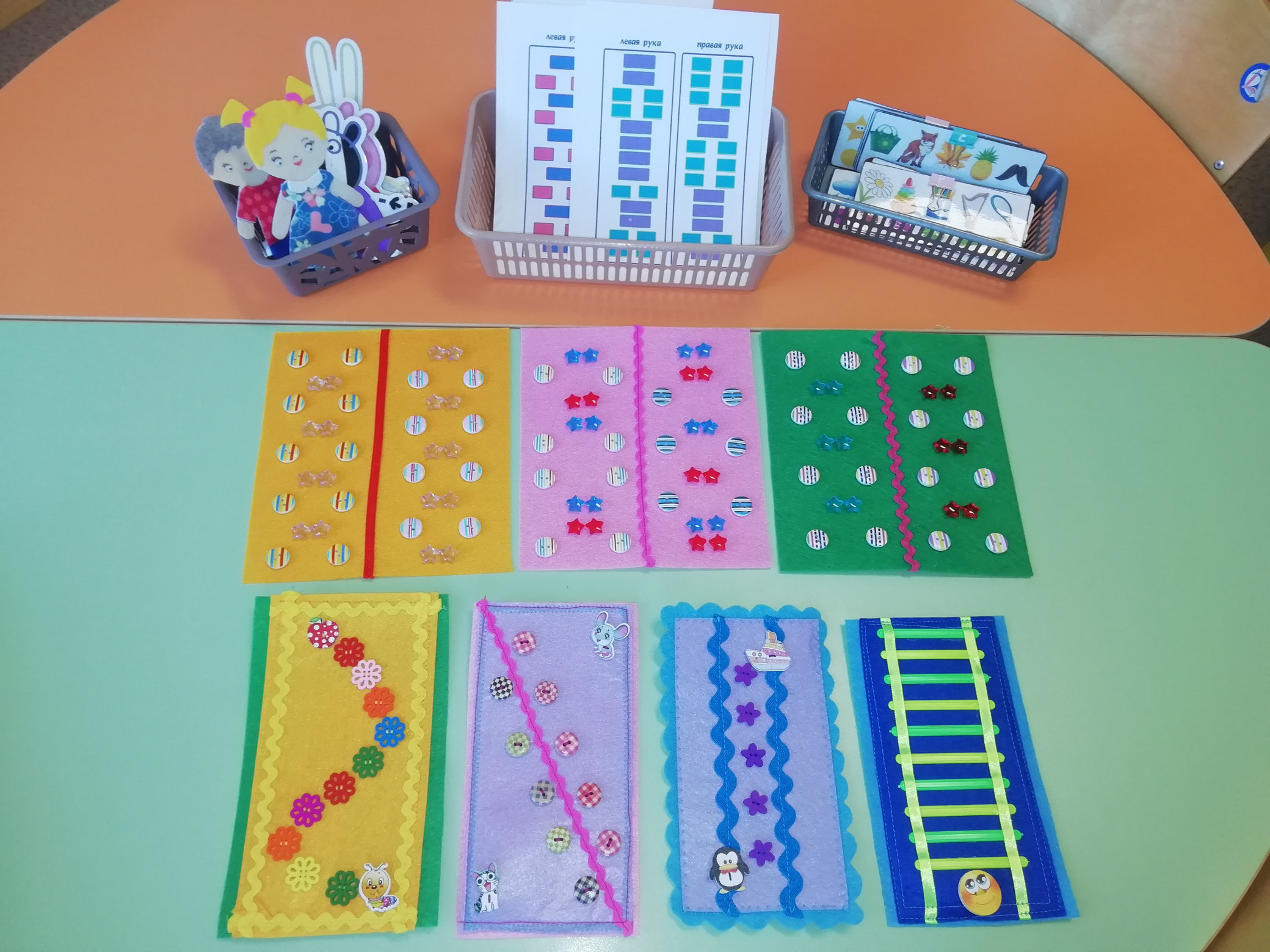 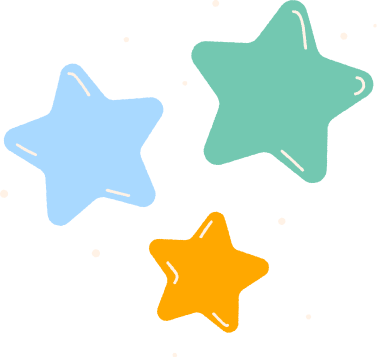 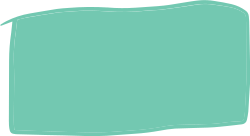 Развитие психических функций
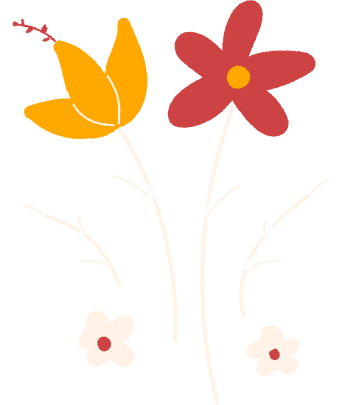 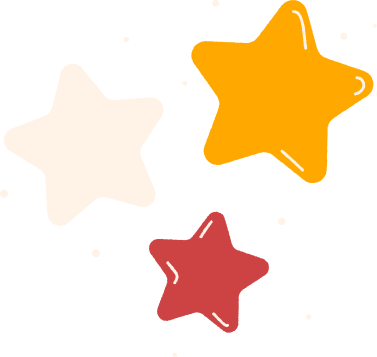 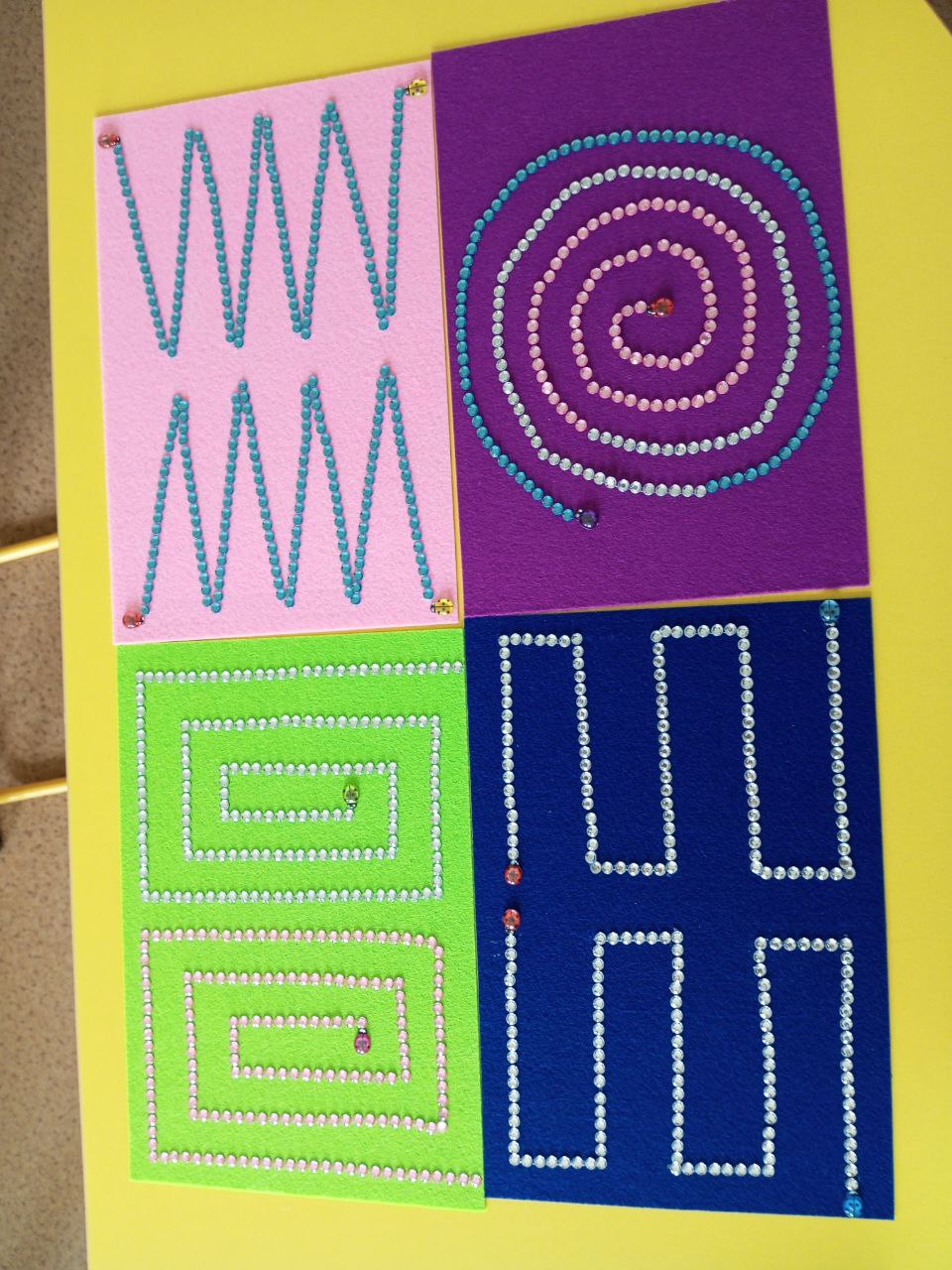 Дидактическое пособие
 «Нейродорожки»
Цель: развитие 
межполушарных связей.
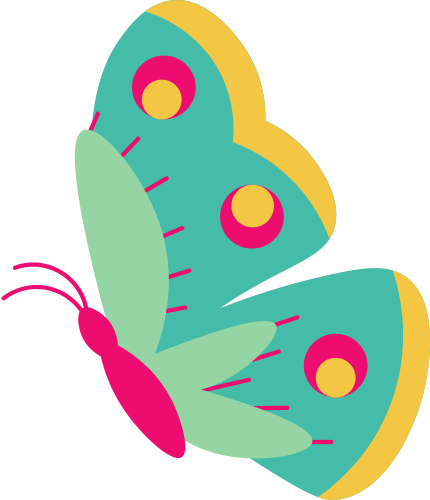 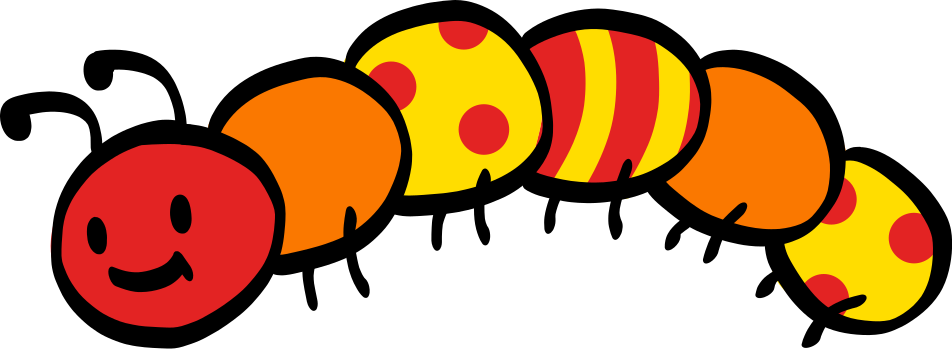 Фотогалерея
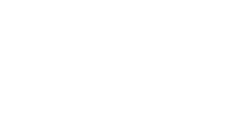 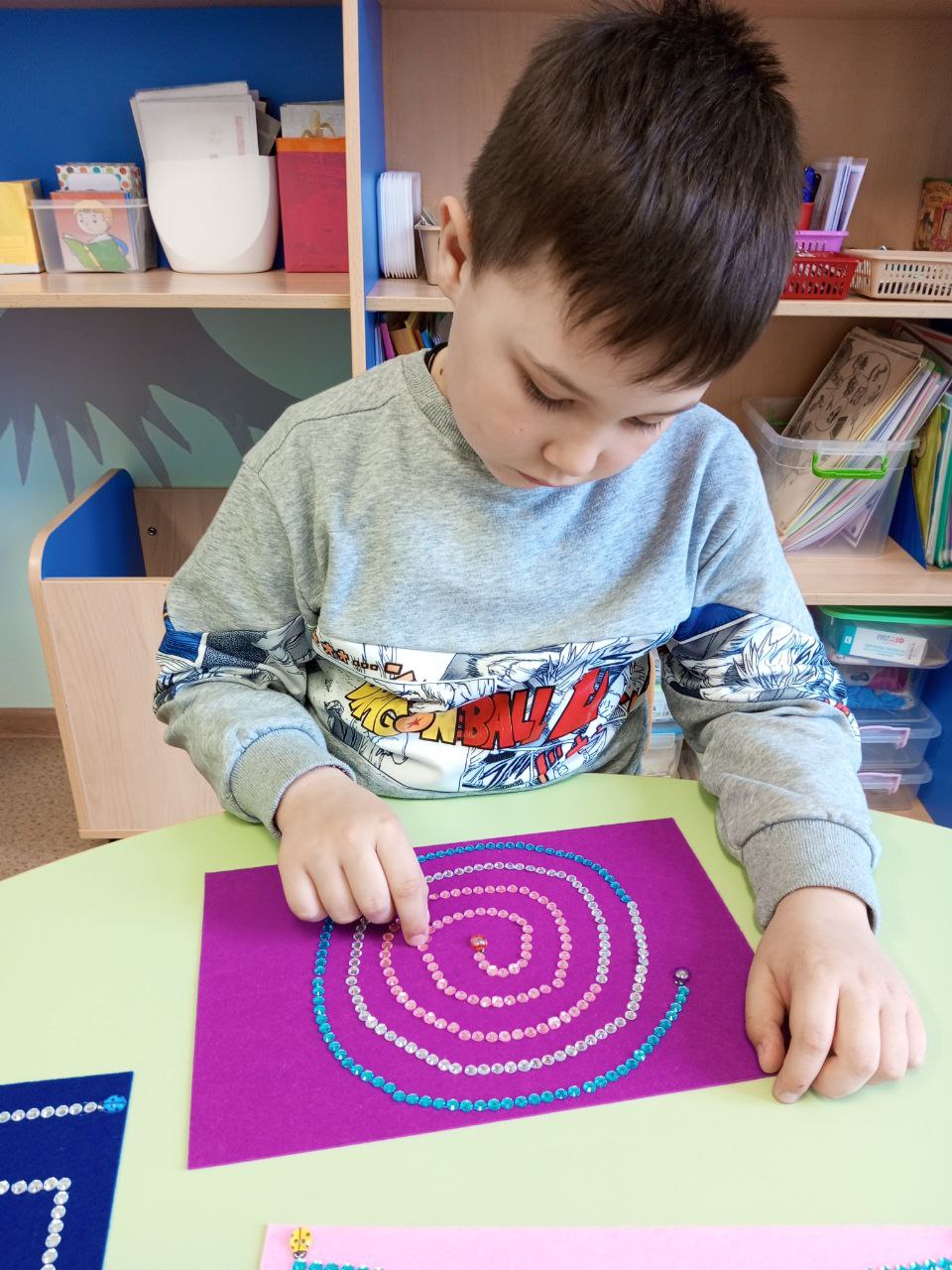 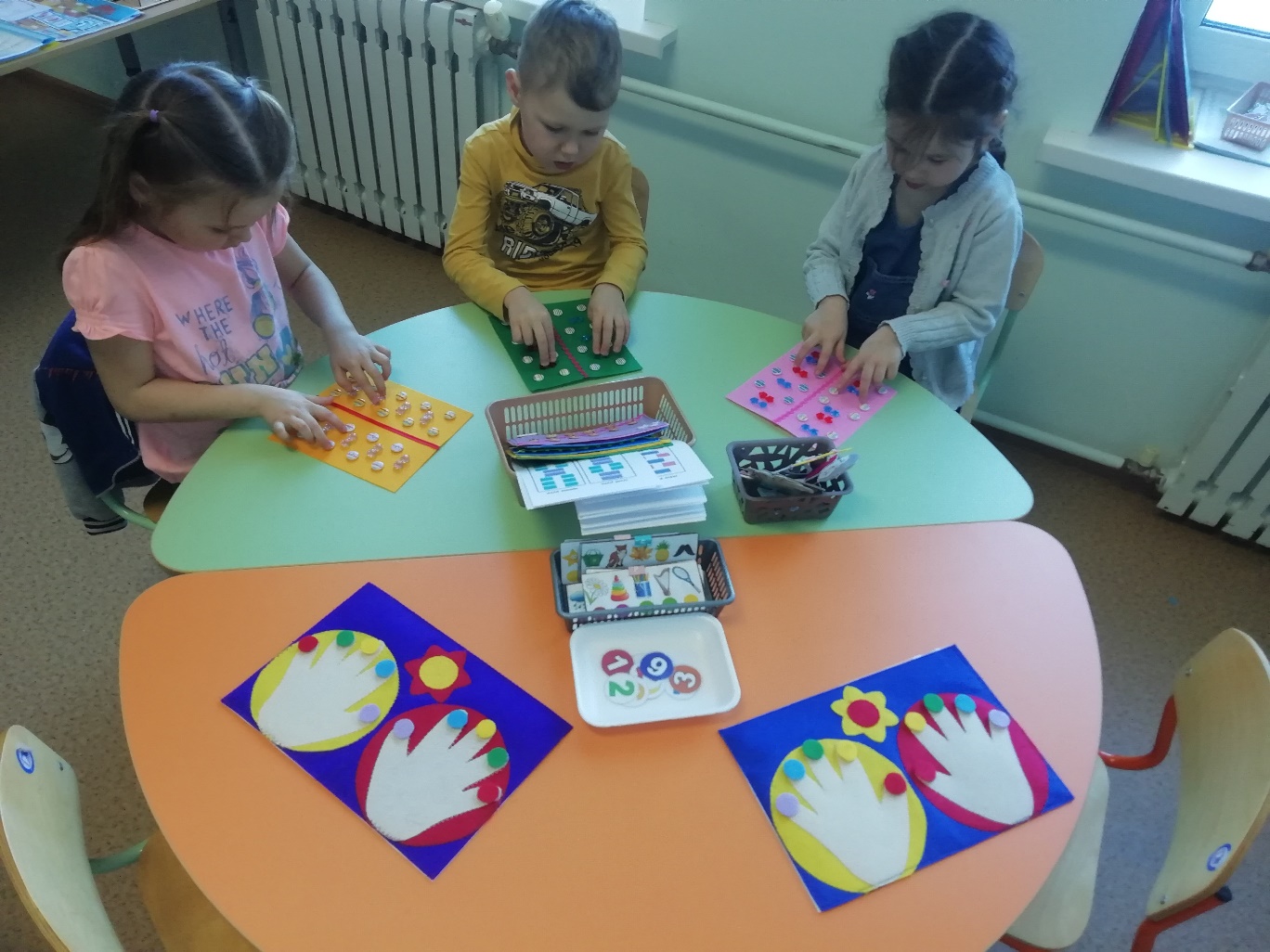 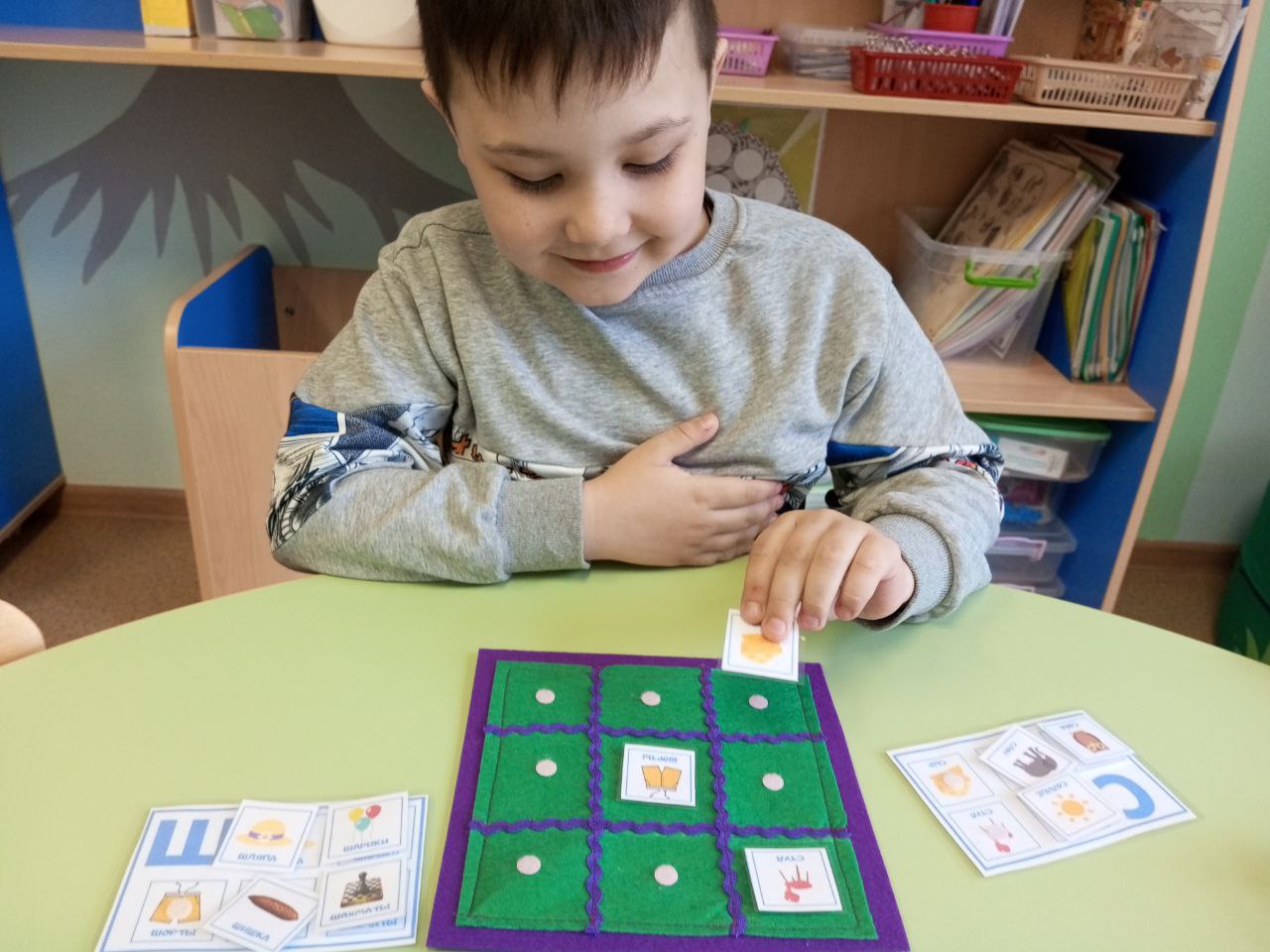 СПАСИБО
ЗА ВНИМАНИЕ!
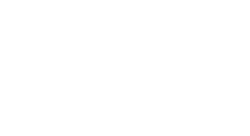 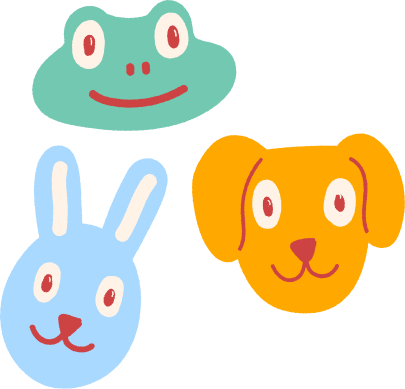 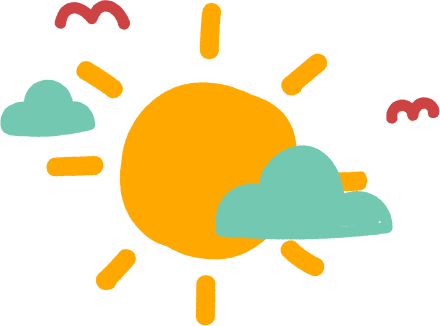 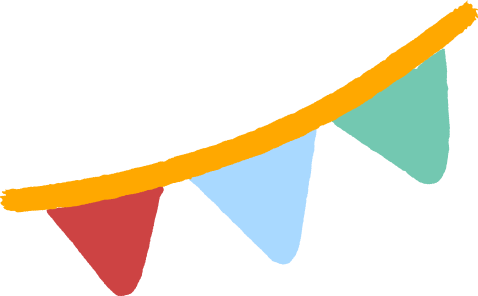 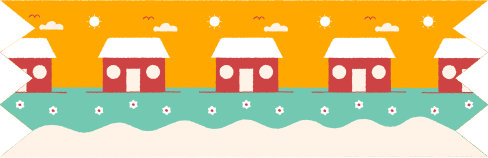